Sociální zabezpečení
13. IV. těžiště sociální pomoci - dávky pěstounské péče
FSS MU – Katedra sociální politiky a sociální práce
Sociálně právní ochrana dětí
je čtvrtým těžištěm subsystému sociální pomoci
specifická oblast sociální politiky s provázáním na praxi sociální práce
předním hlediskem sociálně-právní ochrany je zájem o blaho dítěte
Sociálně právní ochranou dětí se rozumí:
ochrana práva dítěte na příznivý vývoj a řádnou výchovu
ochrana oprávněných zájmů dítěte včetně ochrany jeho jmění
působení směřující k obnovení narušených funkcí rodiny
zabezpečení náhradního rodinného prostředí pro dítě, které nemůže být trvale nebo dočasně vychováváno ve vlastní rodině
Sociálně právní ochrana se zaměřuje zejména na děti:
jejichž rodiče zemřeli, nebo neplní povinnosti plynoucí z rodičovské zodpovědnosti, nebo nevykonávají nebo zneužívají práva plynoucí z rodičovské zodpovědnosti
které byly svěřeny do výchovy jiné fyzické osoby, než rodiče, pokud tato osoba neplní povinnosti plynoucí ze svěření dítěte do její výchovy
které vedou zahálčivý nebo nemravný život (záškoláctví, alkohol, návykové látky, závislosti, prostituce, trestné činy, útěky)
děti, na kterých byl spáchán trestný čin
které jsou ohrožovány násilím mezi rodiči
které jsou žadateli o azyl odloučenými od svých rodičů
Pěstounská péče (PP) 
účelem dávek PP je finančně podpořit některé formy náhradní rodinné výchovy
cílem PP je poskytnout náhradní rodinné prostředí dětem, jestliže nemohou dlouhodobě vyrůstat v prostředí rodiny tvořené jejich biologickými rodiči, nebo jestliže ústavní péče ohrožuje nebo narušuje jejich osobní vývoj, nebo pokud nemohou být z určitých (právních, zdravotních, sociálních) důvodů svěřeni do osvojení  
pěstoun má povinnost o dítě osobně pečovat a vykonávat přiměřená práva a povinnosti rodičů, není však jejich zákonným zástupcem (zastupuje je pouze v běžných záležitostech) a nemá ke svěřeným dětem ani vyživovací povinnost; zákonným zástupcem i nadále zůstávají rodiče a styk s dětmi je v této formě výchovy pro rodiče umožněn
k zániku pěstounské péče dochází dosažením zletilosti dítěte, úmrtím dítěte, úmrtím pěstouna a rozhodnutím soudu  
poznámka: k zániku PP může dojít i ze strany pěstouna – ze dne na den bez udání důvodu může PP zrušit 
pěstounská péče na přechodnou dobu (profesionální) zajišťuje dětem, aby se při selhání původní rodiny, dostaly do rodinného prostředí a nemusely toto období trávit v ústavní výchově; orgány státní správy mají maximálně rok na to, aby situaci dítěte vyřešily a dítě mohlo přejít do původní, osvojitelské či jiné trvalé rodiny; smyslem tohoto institutu je poskytnout okamžitou pomoc ohroženým dětem 
raná péče je specializací pěstounské péče na přechodnou dobu pro novorozence; umožňuje kvalitní a bezpečnou individuální péči o každé novorozené miminko bez trvalých vývojových následků způsobených pobytem v ústavu
pěstounská péče je jednou z forem náhradní rodinné péče
na rozdíl od adopce představuje jen dočasné řešení, které má dítěti pomoci přečkat složité období, během něhož se o něj biologičtí rodiče z nějakého důvodu nemohou starat - úlohy rodiče částečně přebírá pěstoun, který o dítě osobně pečuje a je zodpovědný za jeho výchovu.
z právního hlediska však mezi ním a dítětem nevzniká rodičovský vztah, jako je tomu v případě osvojení
pěstoun k dítěti nemá vyživovací povinnost a k výkonu mimořádných záležitostí musí požádat o souhlas zákonného zástupce (jednoho z biologických rodičů)
rodiče o svá práva a povinnosti nepřicházejí a i během pěstounské péče rozhodují o podstatných situacích v životě svého potomka - například plánovaných operací, vydání pasu atd.
v případě, že jsou biologičtí rodiče nedohledatelní anebo odmítají spolupracovat, může tento souhlas nahradit soud.
děti svěřené do pěstounské péče své biologické rodiče zpravidla znají a měly by s nimi (pokud je to možné) i nadále udržovat kontakt – toto musí pěstouni podporovat a vzájemný vztah prohlubovat také mezi dítětem a jeho ostatními příbuznými
o svěření dítěte do pěstounské péče rozhoduje soud, který délku náhradní rodičovské péče stanovuje na základě překážky bránící biologickým rodičům v osobní péči o dítě 
o předčasném ukončení pěstounské péče vždy rozhoduje soud, který tak může učinit jen ze závažných důvodů - vždy ale musí pěstounskou péči zrušit v případě, že o to požádá pěstoun
samovolně pěstounská péče zaniká nejpozději v době, kdy dítě nabude svéprávnosti
Typologie pěstounské péče
pěstounská péče osobní – poskytovaná osobou pečující
zprostředkovaná pěstounská péče
pěstounská péče poskytovaná osobou pečující na základě doručení oznámení o vhodnosti osoby stát se pěstounem konkrétního dítěte – na základě krajského odborného posouzení
pěstounská péče na přechodnou dobu - zajišťuje dětem, aby se při selhání původní rodiny, dostaly do rodinného prostředí a nemusely toto období trávit v ústavní výchově; orgány státní správy mají maximálně rok na to, aby situaci dítěte vyřešily a dítě mohlo přejít do původní, osvojitelské či jiné trvalé rodiny; smyslem tohoto institutu je poskytnout okamžitou pomoc ohroženým dětem (raná péče je specializací pěstounské péče na přechodnou dobu pro novorozence; umožňuje kvalitní a bezpečnou individuální péči o každé novorozené miminko bez trvalých vývojových následků způsobených pobytem v ústavu) 
pěstounská péče poskytovaná sourozenci dítěte
3.   nezprostředkovaná pěstounská péče – není zprostředkovaná krajským úřadem; většinou se jedná o péči rodinného příbuzného 
poznámka: zprostředkovaná – odměna pěstouna
                         nezprostředkovaná – příspěvek při pěstounské péči (od 1.1.2022 nahrazuje     odměnu pěstouna)
zprostředkovaná pěstounská péče
krajský úřad vyhledává pro děti ve své evidenci vhodné žadatele o pěstounskou péči
na základě oznámení o vhodnosti má vybraná rodina možnost seznámit se s dítětem a do 30 dnů podat soudu návrh na svěření tohoto dítěte do předpěstounské péče
nezprostředkovaná pěstounská péče
dítě v péči osoby příbuzné nebo blízké, případně si pěstoun sám dítě vybral a požádal o jeho svěření, přičemž krajský úřad o tom nerozhoduje a nedochází k napárování pěstouna a dítěte
typicky jde o péči v širší rodině nebo komunitě
Jaké dítě je vhodné do pěstounské péče?
pro pěstounskou péči jsou vhodné všechny děti, které vyrůstají v ústavech (vyjma těch, které jsou vhodné pro adopci), ale také ty, jež právě odcházejí ze své rodiny, často z toho důvodu, že se o ně rodiče nemohou, nezvládnou či nechtějí starat:
děti, jejichž rodiče jsou ve výkonu trestu,
starší děti,
nemocné či handicapované děti,
děti jiného než majoritního etnika,
sourozenci (někdy z velkých sourozeneckých skupin)
Kdo se může stát pěstounem?
pěstounem se může stát každý, kdo:
skýtá záruky řádné péče,
má bydliště na území České republiky,
souhlasí se svěřením dítěte do pěstounské péče
aby bylo dítě do péče svěřeno, není třeba manželského svazku ani partnera - dítě může být svěřeno i do péče jednotlivce
v případě společné péče obou partnerů je ale manželský svazek podmínkou
dítě může být rovněž svěřeno do pěstounské péče svých příbuzných, typická je třeba pěstounská péče prarodičů
Jak získat dítě do pěstounské péče?
Žádost o zařazení do evidence žadatelů vhodných stát se pěstouny, přímo na stránkách Ministerstva práce a sociálních věcí České republiky. 
možno také přímo na úřadu obce s rozšířenou působností v místě  trvalého pobytu, anebo v místě trvalého pobytu jednoho z manželů, jedná-li se o společné pěstounství.
obecní úřad následně provede sociální šetření v místě faktického bydliště
potřebná dokumentace - zpráva o zdravotním stavu, majetkových poměrech atd. a pak žádost, postoupena příslušnému krajskému úřadu
posuzování krajským úřadem, který zajistí psychologické vyšetření (psychotesty) a posouzení žádosti posudkovým lékařem
posuzuje se bude charakteristika osobnosti pěstouna, jeho psychický a zdravotní stav s ohledem na předpoklad k výchově dítěte, motivace k pěstounství, kvalita vztahů a stabilita rodinného prostředí a postoj ostatních členů rodiny.
následují přípravné kurzy na přijetí dítěte do pěstounské péče. 
stejně jako krajský úřad eviduje uchazeče o pěstounství, vede také seznam dětí, jejichž situace svěření do náhradní rodinné péče vyžaduje - výběr konkrétní rodiny pak závisí na potřebách dítěte a schopnostech budoucích pěstounů
jakmile je vybraná rodina krajským úřadem oslovena a podrobně seznámena s veškerými potřebnými informacemi týkajícími se dítěte, je jí zprostředkován osobní kontakt
Charakteristika dávek
PP je institutem rodinného práva, upravuje ho zákon:
O sociálně-právní ochraně dětí č. 359/1999; 
Občanský zákoník č. 89/2012
dávky PP jsou dávky netestované
opakující se: příspěvek na úhradu potřeb dítěte, odměna pěstouna a příspěvek při pěstounské péči, zaopatřovací příspěvek opakující se (nově od 1.1.2022)
jednorázové: příspěvek při převzetí dítěte, příspěvek na zakoupení motorového vozidla a zaopatřovací příspěvek jednorázový
příspěvek při ukončení pěstounské péče zrušen od 1.1.2022
vedle toho mohou dítě i pěstoun pobírat i jiné dávky SSP související s péčí o dítě
v případě společné PP náleží dávky jen jednomu z manželů
obecně mají na dávky PP nárok ti, kteří pečují o svěřené dítě (v pěstounské péči) a jsou vedeni v  seznamu osob, které mohou vykonávat pěstounskou péči.
osoba pečující je pěstoun, který má zrovna v péči nějaké dítě; která je pěstounem, poručníkem nebo osobou, která má zájem stát se pěstounem, bylo-li jí dítě (děti) rozhodnutím soudu dočasně svěřeno do péče před rozhodnutím soudu o svěření dítěte do pěstounské péče, nebo osobou, která má v osobní péči dítě (děti), k němuž nemá vyživovací povinnost, přičemž probíhá soudní řízení o ustanovení této osoby poručníkem dítěte, anebo osobou, která byla do dosažení zletilosti dítěte jeho pěstounem nebo poručníkem
osoba v evidenci je pěstoun, který dokončil přípravu a krajský úřad jej zařadil jako osobu vhodnou stát se pěstounem na přechodnou dobu - je vedena v evidenci osob připravených vykonávat pěstounskou péči.
Příspěvek na úhradu potřeb dítěte
stát se touto dávkou podílí na krytí nákladů na dítě svěřené do PP 
nárok má nezletilé nezaopatřené dítě, které je svěřené do pěstounské péče (na dávku je nárok i po dosažení zletilosti, ale pouze za předpokladu, že se i nadále jedná o nezaopatřené dítě, které sdílí s osobou pečující domácnost)
příspěvek se vyplácí osobě pečující, po dosažení zletilosti dítěte pak tomuto dítěti; (pokud toto dítě souhlasí, i nadále může dávky pobírat pečující osoba; spousta dětí je přesvědčená o tom, že jednou je jim 18 let a celá částka patří jim, ale pokud osoba pečující souhlasí a začne vyjmenovávat, na co všechno je v tom případě potřeba přispět, děti se většinou své touhy po penězích vzdávají
dávka nahrazující dítěti výživné, na které má za normálních okolností nárok vůči svým rodičům; v daném případě však nárok na výživné přechází na stát jako kompenzace za vyplácený příspěvek; biologičtí rodiče se nemůžou zprostit vyživovací povinnosti - jsou povinni poukazovat soudem stanovené částky výživného příslušnému orgánu
požívá – li dítě důchod z důchodového pojištění, náleží příspěvek jen v případě, že je vyšší a to ve výši rozdílu mezi tímto příspěvkem a  důchodem
Výše příspěvku závisí na věku dítěte
4 950 Kč pro dítě ve věku do 6 let
6 105 Kč pro dítě ve věku od 6 do 12 let
6 985 Kč pro dítě ve věku od 12 do 18 let
7 260 Kč pro dítě ve věku od 18 do 26 let
Jde-li o dítě, které je podle zákona č. 108/2006 Sb., o sociálních službách, osobou závislou na pomoci jiné fyzické osoby, činí příspěvek na úhradu potřeb dítěte:
               	 		stupeň závislosti I    stupeň závislosti II    stupeň závislosti III  stupeň závislosti IV   
	do 6 let			5 115 Kč		6 105 Kč		6 490 Kč		7 040 Kč
	6 - 12 let		6 215 Kč		7 480 Kč		7 975 Kč		8 635 Kč
	12 - 18 let		7 095 Kč		8 580 Kč		9 130 Kč		9 570 Kč
	18 - 26 let		7 425 Kč		8 910 Kč		9 460 Kč		9 900 Kč
jestliže dítě požívá invalidní důchod pro invaliditu III. stupně, není považováno za nezaopatřené a příspěvek nenáleží 
od 1.1.2022 si bude moci zletilé dítě vybrat, zda dále požívat příspěvek na úhradu potřeb dítěte + pěstoun odměnu pěstouna, nebo čistě jen zaopatřovací příspěvek opakující se  
Zaopatřovací příspěvek – pro mladé dospělé opouštějící náhradní rodinnou výchovu nebo ústavní péči
zaopatřovací příspěvek jednorázový
nárok má mladý dospělý, který po dosažení zletilosti a byl v pěstounské péči, poručenství nebo ústavní výchově a bylo mu ukončeno vyplácení příspěvku na úhradu potřeb dítěte v pěstounské péči; výše příspěvku je 25 000 Kč; dávka nahrazuje dosavadní jednorázový příspěvek při ukončení pěstounské péče
zaopatřovací příspěvek opakující se
nárok má dítě, které dosáhlo zletilosti a bylo mu ukončeno vyplácení příspěvku na úhradu potřeb dítěte v pěstounské péči; výše příspěvku je 15 000 Kč měsíčně, nejdéle však do 26 let věku
mladiství musí být alespoň 3 roky před zletilostí v nezprostředkované péči nebo 12 měsíců v ústavní péči, či péči zprostředkované pěstounské
musí být vypracován individuální plán mladého dospělého (sociální pracovník, kurátor) – hospodaření, příprava na budoucí povolání, hledání bydlení a zaměstnání atd.
Příspěvek při převzetí dítěte
nárok má osoba pečující (pěstoun), která převzala dítě do pěstounské péče a to i přechodně
slouží k úhradě mimořádných nákladů vzniklých pěstounovi v souvislosti s převzetím dítěte do PP
často se stává, že dítě přijde do rodiny pěstouna „nahé“ - pokud počítáme vybavení na zimu (boty, svetry, bundy, kalhoty, lyže) , dostáváme se k částce vyšší, než je 10 000 Kč; stejná situace nastává na jaře, v létě apod.; další výdaje-školní taška, batoh, mobil, počítač
výše jednorázového příspěvku při převzetí dítěte činí, jde-li o dítě ve věku:
do 6 let = 8  000  Kč
od 6 let do 12 let = 9  000  Kč
od 12 let do 18 let = 10  000  Kč
Příspěvek na zakoupení motorového vozidla
tímto příspěvkem přispívá stát pěstounovi na zakoupení nebo celkovou opravu motorového vozidla
nárok má osoba, která má v pěstounské péči nejméně 3 děti nebo má nárok na odměnu pěstouna z důvodu péče o 3 děti, včetně zletilých nezaopatřených dětí, jež zakládají osobě pečující nárok na odměnu pěstouna (např. studující, zdravotně postižení atd.)
výše  činí 70  % pořizovací ceny motorového vozidla nebo prokázaných výdajů na opravy, nejvýše však 100 000  Kč; součet těchto příspěvků poskytnutých osobě pečující v období posledních 10 kalendářních let přede dnem podání žádosti nesmí přesáhnout 200 000 Kč.  
může být poskytnut v bezhotovostní formě i před zakoupením motorového vozidla - použití příspěvku je osoba pečující povinna prokázat do 6 měsíců od jeho poskytnutí; pokud tohoto příspěvku nepoužila k zakoupení motorového vozidla, je povinna příspěvek vrátit.
nesmí vozidlo ve lhůtě 5let od poskytnutí prodat, darovat nebo použít k výdělečné činnosti (jinak vrací poměrnou část)
Odměna pěstouna
nárok na odměnu pěstouna má osoba, která poskytuje dítěti zprostředkovanou pěstounskou péči a osoba v evidenci (přechodné pěstounství); také osoba pečující i po dosažení zletilosti dítěte, pokud má dítě nárok na  příspěvek na úhradu potřeb dítěte; pokud jsou oba manželé osobou pečující nebo osobou v evidenci, náleží odměna pěstouna pouze jednomu z nich
výše odměny pěstouna se odvíjí od koeficientu minimální mzdy v závislosti na počtu svěřených dětí a jejich zdravotním stavu:
odměna pěstouna se pro účely zákonů upravujících daně z příjmů, pojistného na sociální a zdravotní pojištění považuje za příjem ze závislé činnosti 
ke každému dítěti je nutno dokládat oznámení o vhodnosti pečující osoby vydaného krajským úřadem
jestliže manželům, kteří jsou oba osobou pečující, nebo dvěma společným poručníkům vznikne nárok na odměnu pěstouna z důvodu péče o nejméně 3 děti nebo o jedno dítě, které je osobou závislou na pomoci jiné fyzické osoby ve stupni II až IV, mohou manželé nebo oba poručníci společně požádat o přiznání odměny pěstouna oběma manželům nebo oběma poručníkům - každému z obou manželů nebo každému z obou poručníků odměnu pěstouna ve výši poloviny částky odměny
souběh pobírání odměny pěstouna se starobním důchodem se nevylučuje; souběh pobírání odměny pěstouna a předčasného starobního důchodu není možný
pěstouni na přechodnou dobu mohou , po vydání usnesení o předběžném opatření, žádat o:
peněžitou pomoc v mateřství
přídavky na dítě
Příspěvek při pěstounské péči (nově od 1.1.2022)
nárok má osoba pečující poskytující nezprostředkovanou pěstounskou péči po dobu, po kterou má dítě nárok na příspěvek na úhradu potřeb dítěte
jedná se o pěstounskou péči, kdy je dítě v osobní péči osoby příbuzné nebo blízké, případně si pěstoun sám dítě vybral a požádal o jeho svěření do své pěstounské péče; v těchto případech krajský úřad nerozhodoval o zařazení žadatele do příslušné evidence, nedošlo k „napárování“ ke zcela neznámému dítěti a vystavení oznámení o vhodnosti pěstouna ke konkrétnímu dítěti, ale o dítě je pečováno typicky v rámci širší rodiny či komunity
výše dávky se odvíjí od násobku životního minima v závislosti na počtu svěřených dětí a jejich zdravotním stavu
tato dávka nepodléhá odvodům na sociální a zdravotní pojištění a dani z příjmů; pěstoun tedy není zdravotně a sociálně pojištěn a toto je nutné řešit jinými způsoby
v případě prarodičů a praprarodičů je násobek nižší















je-li dítě svěřené osobě pečující v plném přímém zaopatření ústavního zařízení nebo v osobní péči jiné osoby, příspěvek při pěstounské péči za péči o tyto děti nenáleží; stejně tak nenáleží nárok na příspěvek na úhradu potřeb dítěte
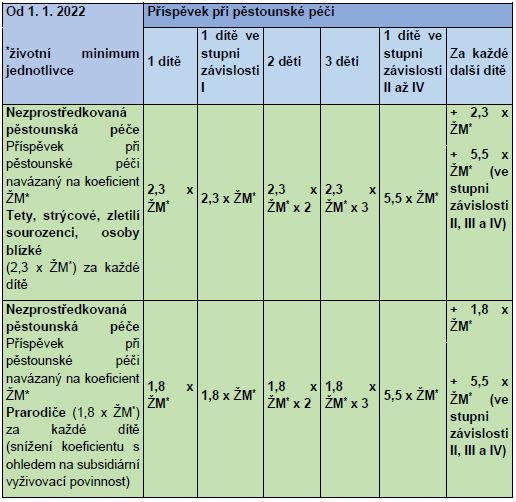 Vznik nároku
dávky PP náleží nejdříve ode dne vykonatelnosti rozhodnutí orgánu sociálně-právní ochrany dětí nebo soudu o svěření dítěte do péče osoby, která má zájem stát se pěstounem
za osobu, která má zájem stát se pěstounem, se považuje, pro účely dávek pěstounské péče také osoba, které bylo do péče svěřeno dítě předběžným opatřením soudu, pokud zároveň tato osoba podá k soudu žádost o svěření tohoto dítěte do pěstounské péče
dávky PP náleží nejdříve za měsíc, ve kterém byl návrh na svěření dítěte do pěstounské péče osoby, která má dítě v péči na základě předběžného opatření soudu, podán
pečuje-li osobně o dítě osoba, o jejímž ustanovení poručníkem tomuto dítěti probíhá soudní řízení, dávky PP náleží ode dne zahájení řízení o ustanovení poručníkem
nárok na odměnu pěstouna náleží také osobě v evidenci ode dne právní moci rozhodnutí krajského úřadu o zařazení této osoby do evidence osob, které mohou vykonávat PP na přechodnou dobu
nárok na dávku PP nelze postoupit, ani dát do zástavy – v případě úmrtí oprávněné osoby vstupují do nového řízení další osoby (manželka, děti, rodiče nebo osoba pečující), pokud tito žili s oprávněnou osobou v jedné domácnosti v době její smrti
o dávky je možno zažádat na kterémkoli kontaktním pracovišti krajské pobočky Úřadu práce ČR, a to na předepsaném tiskopise (k dispozici na pobočkách Úřadu práce ČR nebo v elektronické podobě na webových stránkách MPSV http://portal. mpsv.cz/forms/); na tiskopisu je uveden seznam dokumentů, které je k žádosti nutno připojit; místní příslušnost krajské pobočky Úřadu práce ČR se řídí místem trvalého pobytu osoby pečující/v evidenci
Výplata dávky
úhrada potřeb dítěte a odměna pěstouna – měsíčně
převzetí dítěte a zakoupení auta – nejpozději do konce následujícího měsíce jednorázově
příspěvek při ukončení pěstounské péče  - jednorázově
dávky PP se nevyplácejí do ciziny
Zánik nároku
příspěvek na úhradu potřeb dítěte – uplynutím 1 roku, ode dne, od kterého dávka náleží
odměna pěstouna - uplynutím 1 roku, ode dne, od kterého dávka náleží
příspěvek při převzetí dítěte – nebyl – li nárok uplatněn do 1 roku ode dne převzetí dítěte nebo nabytí právní moci rozhodnutí soudu o svěření dítěte do pěstounské péče
příspěvek na zakoupení osobního motorového vozidla – nebyl - li nárok uplatněn do 1 roku ode dne zakoupení vozidla nebo zaplacení jeho opravy
příspěvek při ukončení pěstounské péče - nebyl - li nárok uplatněn do 1 roku ode dne zániku nároku na příspěvek na úhradu potřeb dítěte 
Dokumenty potřebné k žádosti o dávky pěstounské péče
skutečnosti prokazující nezaopatřenost dítěte, je-li to pro nárok na dávku nebo její výši potřebné, usnesení o předběžném opatření (POTVRZENÍ O STUDIU)
rozhodnutí o svěření dítěte do pěstounské péče nebo rozhodnutí o ustanovení poručníkem, popřípadě rozhodnutí soudu nebo orgánu sociálně-právní ochrany dětí o dočasném svěření dítěte do péče osoby, která má zájem stát se pěstounem, nebo návrh, který byl podán soudu na zahájení soudního řízení o ustanovení osoby poručníkem dítěte, jestliže tato osoba o dítě, k němuž nemá vyživovací povinnost, osobně pečuje,
doklad prokazující stupeň závislosti dítěte na pomoci jiné fyzické osoby, jde-li o nárok na příspěvek na úhradu potřeb dítěte nebo o nárok na odměnu pěstouna,
doklad prokazující výši důchodu v případě dětí, které požívají důchod z důchodového pojištění, jde-li o nárok na příspěvek na úhradu potřeb dítěte,
doklad o výši nákladů na zakoupení motorového vozidla nebo nezbytnou celkovou opravu motorového vozidla, jde-li o nárok na příspěvek při zakoupení motorového vozidla,
rozhodnutí krajského úřadu o zařazení do evidence osob, které mohou vykonávat pěstounskou péči na přechodnou dobu. 
doklad prokazující stupeň závislosti dítěte na pomoci jiné fyzické osoby, jde-li o nárok na příspěvek na úhradu potřeb dítěte nebo o nárok na odměnu pěstouna,
doklad prokazující výši důchodu v případě dětí, které požívají důchod z důchodového pojištění, jde-li o nárok na příspěvek na úhradu potřeb dítěte,
doklad o výši nákladů na zakoupení motorového vozidla nebo nezbytnou celkovou opravu motorového vozidla, jde-li o nárok na příspěvek při zakoupení motorového vozidla,
rozhodnutí krajského úřadu o zařazení do evidence osob, které mohou vykonávat pěstounskou péči na přechodnou dobu.
Kontrolní úkoly
Popište a vysvětlete různé možnosti řešení náhradní rodinné péče.